Bioethics - Vaccines
Vaccine and Public Policy
Community (Herd) immunity: The protective effects against disease that result when a critical percentage of a population is immunized
Community health is threatened when immunization levels drop below a certain threshold
Vaccine and public policy (cont.)
What relevant ethical considerations should be noted?
Respect for persons
Fairness
Community well-being
Key points
Vaccines have greatly reduced the incidence of infectious diseases (including childhood transmissible diseases)
Everyone in the community is protected from outbreaks if a large percentage of members of the community are vaccinated
A small number of people can remain unvaccinated without risking the community’s overall health
Once the number of people vaccinated falls below a certain threshold, the disease regains a foodhold and all unvaccinated individuals in the community are at higher risk of contracting the disease
Key points (Cont.)
Public health policies must strive to balance the rights of individuals to make their own choices with the needs of the larger community
US states permit different types of exemptions – medical, religious, and philosophical (personal belief) – to their mandatory vaccination policies. 
they vary in how they enforce their policies and how easy it is for people to opt out
Because of recent outbreaks of vaccine-preventable illnesses (e.g. measles), people all over the country are debating how to handle citizens’ requests to opt out in a way that respects the right of individuals to make their own choices, is fair, and protects the health of community members
Should Public health officials mandate vaccinations?
Why or why not?
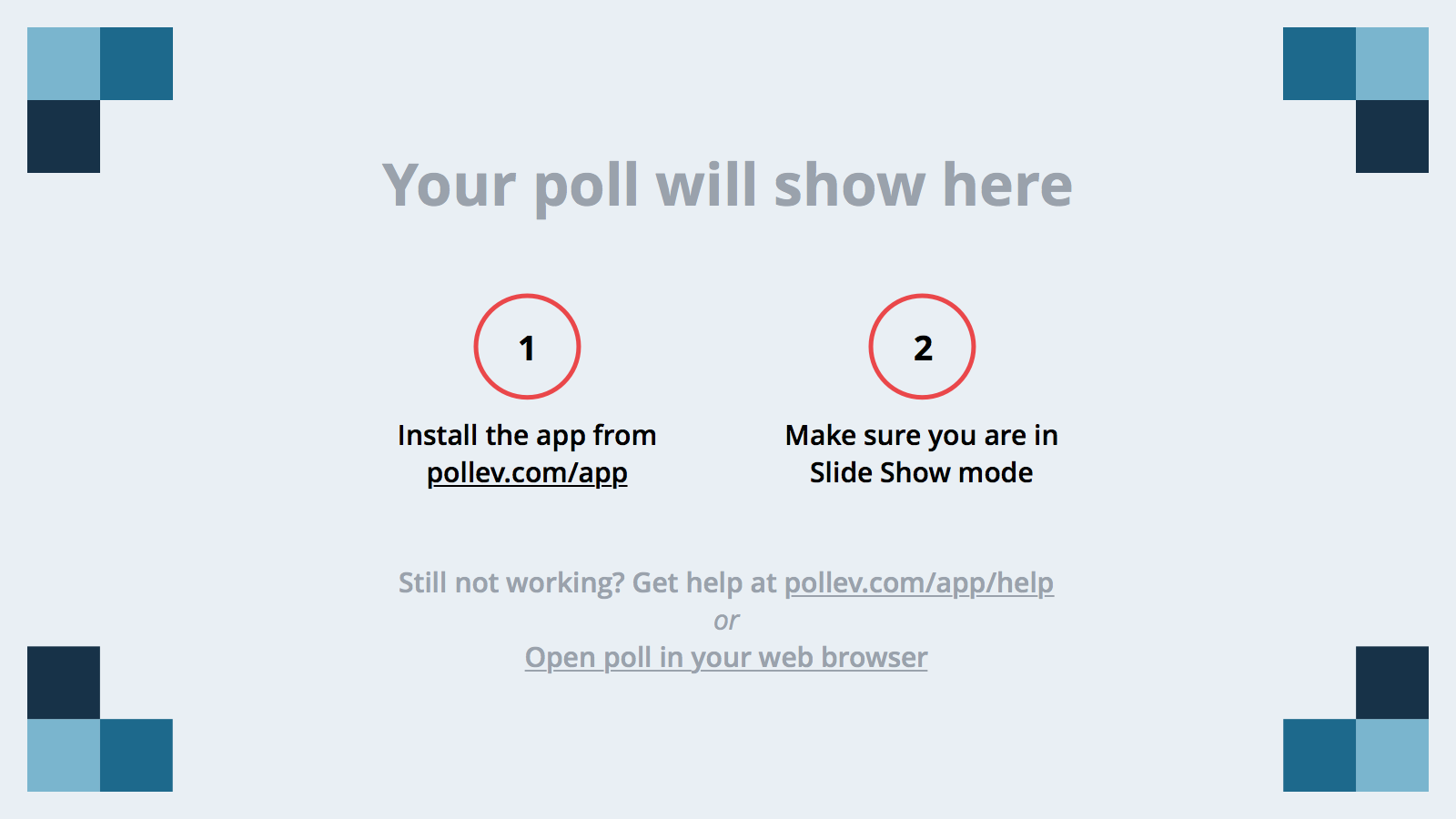 [Speaker Notes: Poll Title: Should public health officials mandate vaccinations? Why or why not?
https://www.polleverywhere.com/free_text_polls/b4ElxRgzDTXBOI4]
Case Study
Get Vaccinated or Else
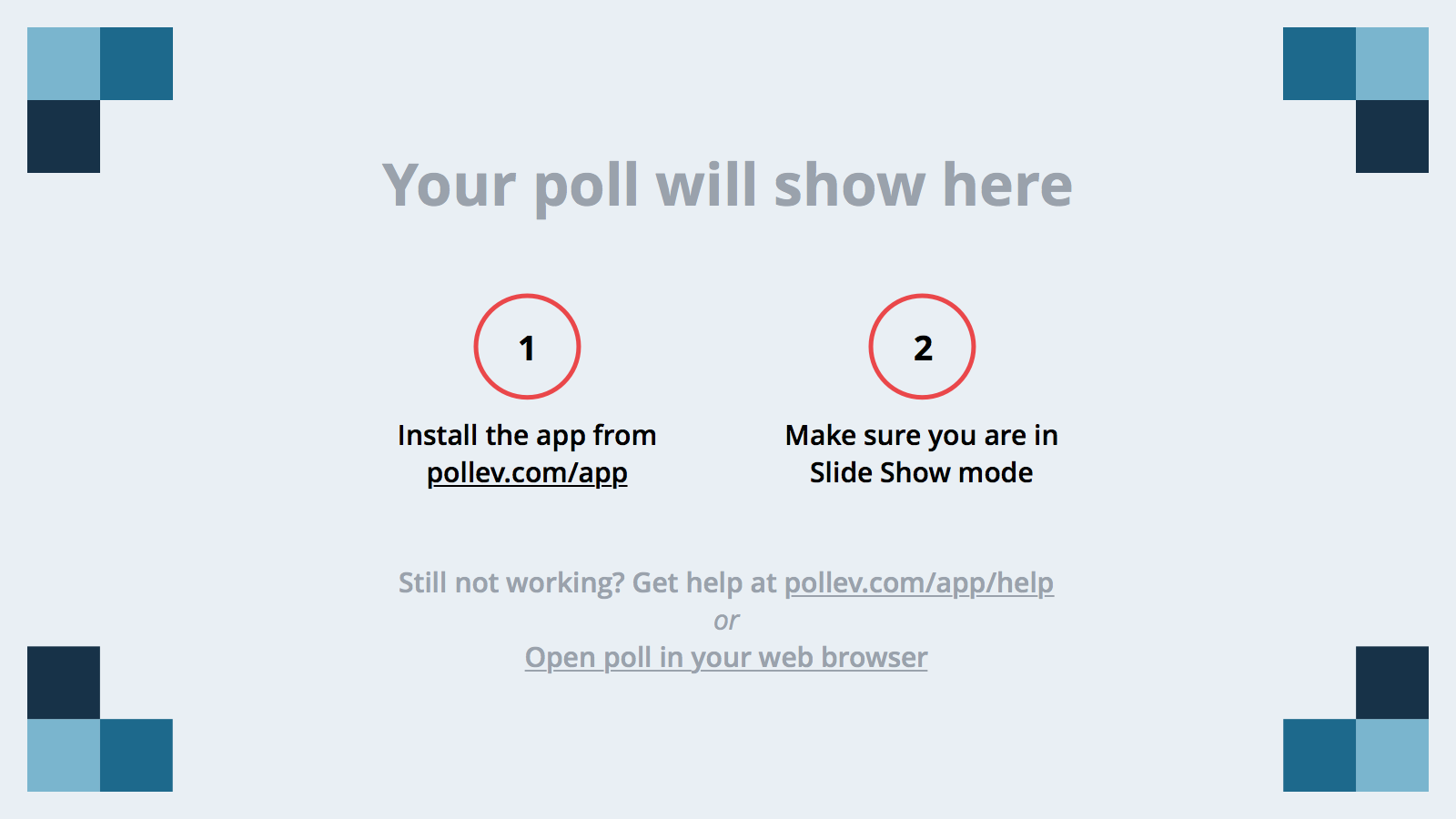 [Speaker Notes: Poll Title: Based on the video, have your opinions changed? Why or why not?
https://www.polleverywhere.com/free_text_polls/6dVil0MJPVm4l5b]
What are the ethical questions?
What should NC do?
By the end of the vaccine unit, as a class, you will write a recommendation as to what nc public health officials should do regarding public policy and vaccinations. 
Things to note
Focus is on childhood diseases (diseases commonly acquired by children, who may build up immunity and get the  disease only once [such as chicken pox]
It does not refer to diseases such as strep throat or colds
Focus on vaccines currently mandated for public school entrance
Keep a running list of facts that are important to you regarding this topic
What information do you need to answer the ethical question?
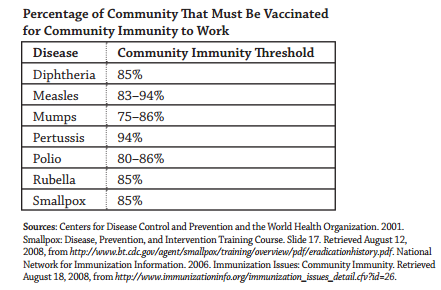 Community (Herd) Immunity
Who are the stakeholders (aka who is impacted by decisions about vaccination)?
Relevant Ethical Considerations
Fairness: Sharing benefits, resources, risks, and costs equitably
Fairness
Bob and three of his friends rent a car and go driving. They run out of gas. To get to a gas station, two people must push the car and one person must steer. Bob knows that it takes only two people to push the car, so he decides to relax in the back seat while the others push and steer the car to the gas station. 
Is it fair for bob to opt out of helping his friends get the car to the gas station
Fairness
Bob and three of his friends rent a car and go driving. They run out of gas. To get to a gas station, two people must push the car and one person must steer. Bob has a broken leg, and the cast will not allow him to fit into the drivers seat, so he sits in the back seat while the others push and steer the car to the gas station. 
Is it fair for bob to opt out of helping his friends get the car to the gas station
Fairness
How is it fair for someone to benefit from the protective effect of community immunity if he/she has chosen not to assume any risks of vaccination?
Respect for persons
Not treating someone as a mere means to a goal/end, such as the goal of achieving immunity within the community. This is often a matter of not interfering with a person’s ability to make and carry out decisions. In some cases, it is also a matter of enabling a person to make choices or supporting the person in the choices he/she makes
Respect for persons
Where do the incidents of Dublin (Measles) and Boston (smallpox) fall on the spectrum
What about the Maryland case from the beginning of the unit?
State required with some permissible exemptions
Let individuals decide
State Forced
Group Project
You will work together with your classmates to come up with a recommendation for a vaccination policy for public schools
Group Leaders (2): Responsible for getting assignment turned in on time, reviews all final products, keeps the group on task
Researchers (4): responsible for gathering relevant facts needed to complete the recommendation
Writers (4): responsible for concise documentation regarding recommendation
Presenters (4): will present the recommendation to the board (aka ms bennett)
Lobbyists (4): 2 pro, 2 con; work to ensure that arguments from each side are addressed